Бакалаврдык программа
550200 “Физика-математикалык билим берүү”
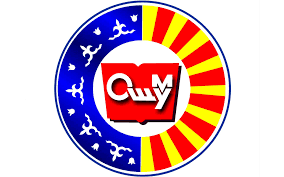 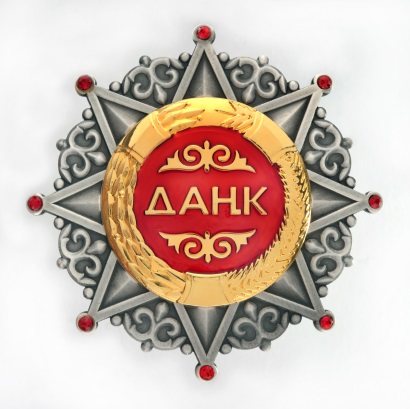 Урматтуу абитуриенттер!
ОшМУ өсүп-өнүгүүнүн 80 жылдык тарыхый жолунда Кыргызстандагы жогорку окуу жайларынын ичинен биринчи болуп “Даңк” орденин алган жана европалык стандарттар боюнча адистерди даярдоочу инновациялык университет.
ОшМУнун стратегиялык максаты: Дүйнөнүн ТОП-700 изилдөөчү университеттеринин катарына кирүү, Борбордук Азиянын лидер университеттеринин бири болуу.
ОшМУ 2018-жылдын 4-6-июнь күндөрү НААР стандарттары боюнча көз карандысыз институционалдык аккредитациядан ийгиликтүү өттү, Кыргызстандын ЖОЖдорунун рейтингинде 
ОшМУ 1-орунга ээ болду.
2019-жылдагы бакалаврдык билим берүү программаларынын  рейтингинде “Математика жана информациялык технологиялар” факультетинде даярдалып жаткан 550200 “Физика-математикалык билим берүү” бакалаврдык программасы 2887 балл топтоп 1-орунду ээлеген.
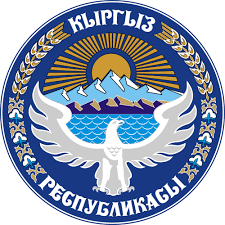 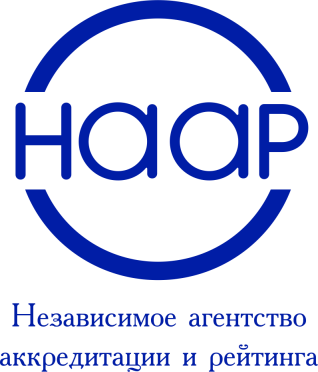 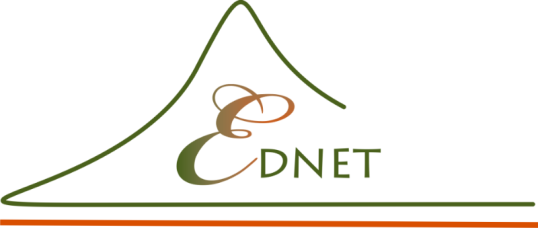 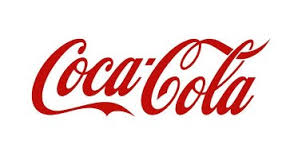 2019-м году команда «Эврика» на конкурсе «Инновационные идеи среди вузов Кыргызстана», организованной МОиНКР и агенством по гарантии качества в сфере образования EdNet совместно с ОАО «Бакай банк», ЗАО «Кока Кола Бишкек Ботлерс», ООО «СкайМобайл» заняла 4-е место
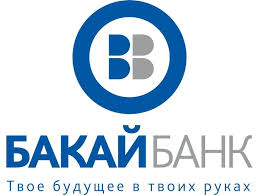 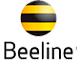 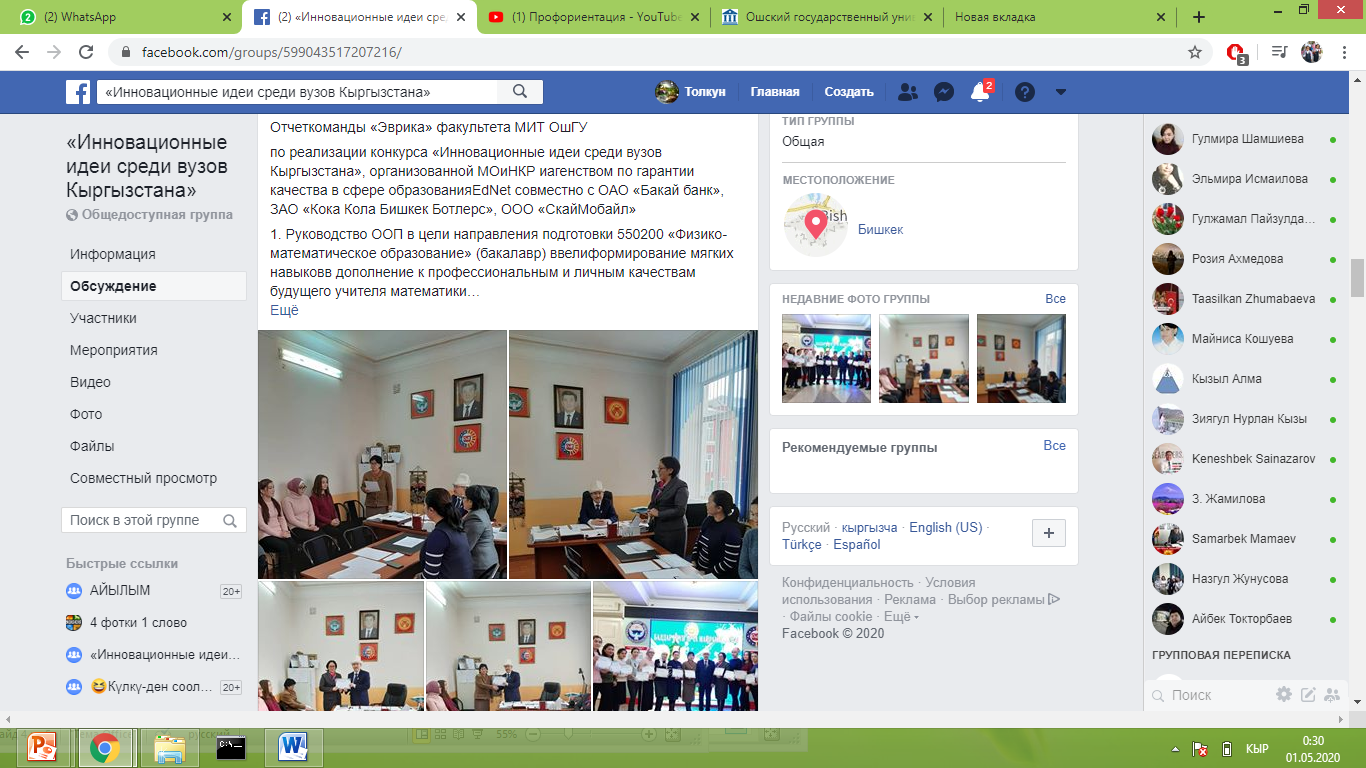 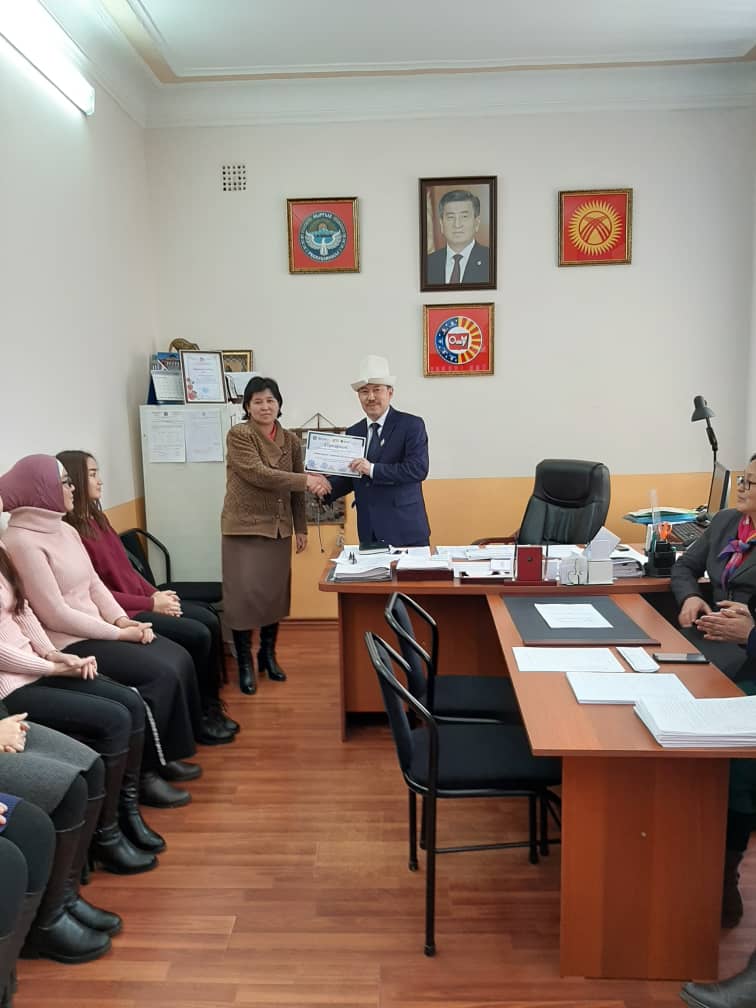 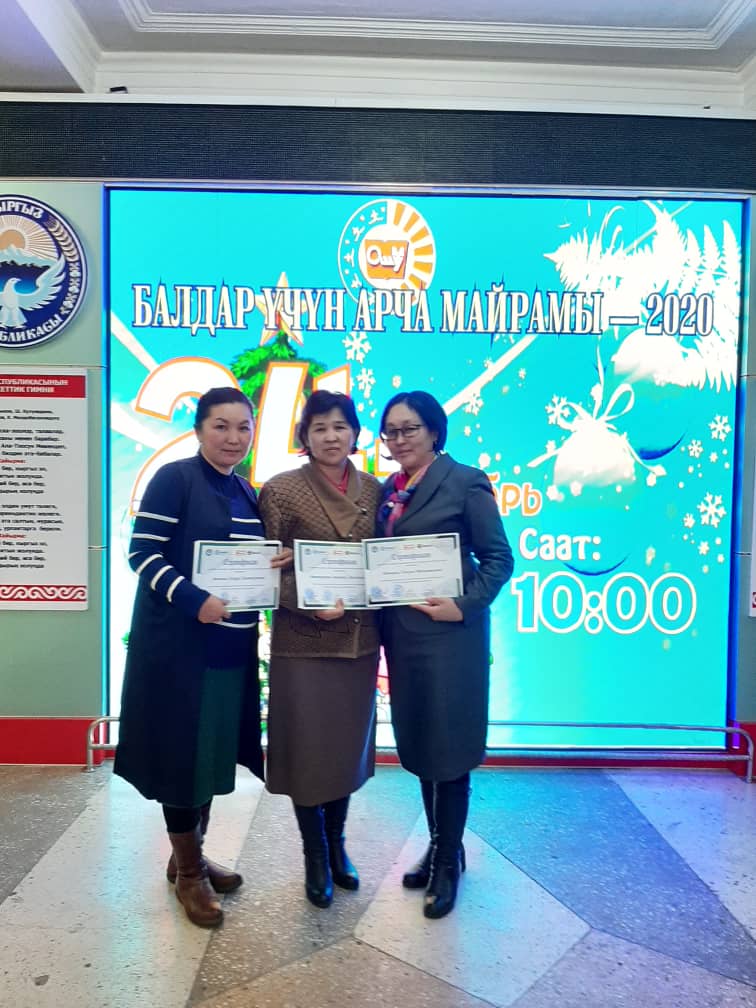 Негизги мектептин математика жана информатика мугалими
Эгерде Физ-мат.билим берүүнүн «Математика» профилин бүтүрсө, кандай кесиптерди аркалай алат?
Орто мектептин математика мугалими
Колледждин математикалык дисциплиналарынын окутуучусу
Илимий-изилдөө институтунда илимий кызматкер
Социалдык чөйрөдөгү кызматкер
Негизги мектептин математика жана информатика мугалими
Эгерде Физ-мат.билим берүүнүн «Информатика» профилин бүтүрсө, кандай кесиптерди аркалай алат?
Орто мектептин информатика мугалими
Колледждин информатикалык дисциплиналарынын окутуучусу
Илимий-изилдөө институтунда илимий кызматкер
Социалдык чөйрөдөгү кызматкер
Студенттердин академиялык мобилдүүлүгү боюнча 
“Ош декларациясынын” алкагында КРнын ЖОЖдорунун ортосунда, Кыргыз Республикасы менен Туркиянын ортосундагы Мевлана программасы, 
ОшМУ жана Кадис университеттеринин ортосунда студенттерди алмашуу программалары 
боюнча факультеттин студенттери 6 айдан 1 жылга чейин аталган ЖОЖдордо билим алып келишти.
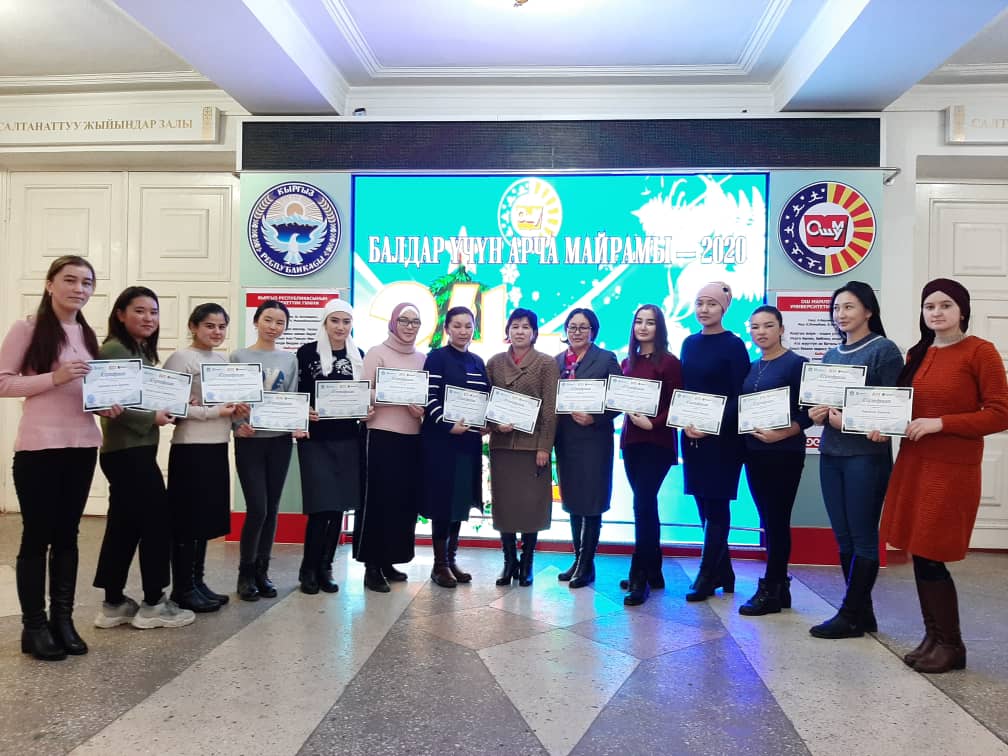 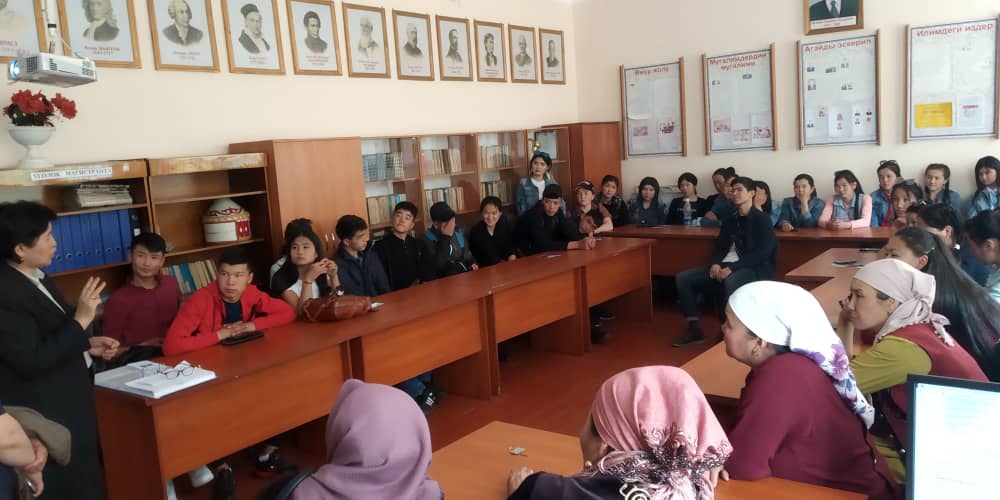 550200 “Физика-математикалык билим берүү” бакалаврдык программасы боюнча «Математика» жана “Информатика» профилине абитуриенттерди кабыл алуу ЖРТ (ОРТ) сертификатынын негизинде жүргүзүлөт, б.а.
Негизги тест: 110 баллдан кем эмес;
Кошумча тест:  математика же физика (ар бири 60 баллдан кем эмес) болушу керек.
 Нормативдик окуу мөөнөтү
жалпы орто же орто-кесиптик атайын билимдин базасында:
  Күндүзгү окуу формасында – 4 жыл 
  Сырттан окуу формасында (дистанттык технологияларды колдонуу аркылуу) – 5 жыл.

Жогорку кесиптик билимдин базасында:
  Күндүзгү окуу формасында – 2 жыл 
  Сырттан окуу формасында (дистанттык технологияларды колдонуу аркылуу) – 3 жыл.
    Кошумча маалыматтарды ОшМУнун http://www.oshsu.kg сайтынан алсаныздар болот.
Биздин студенттер практика учурунда
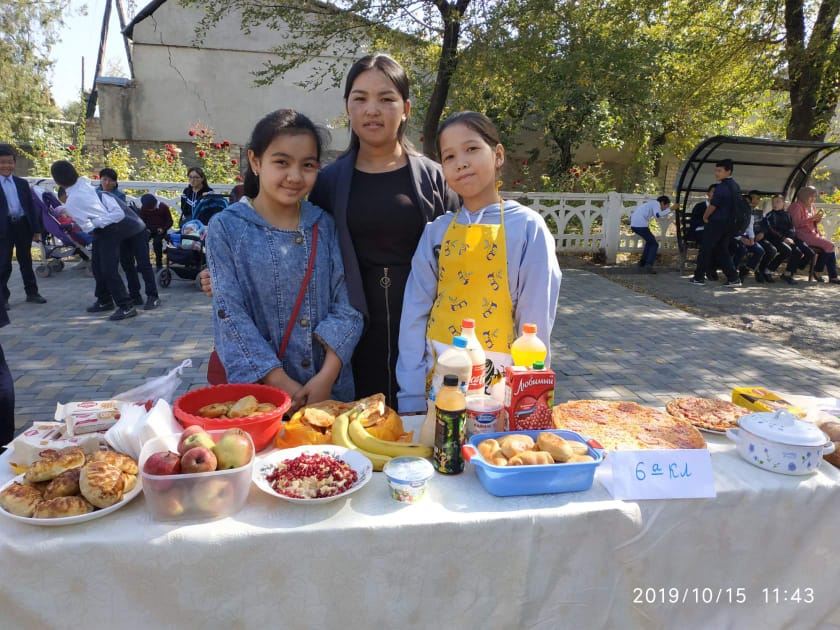 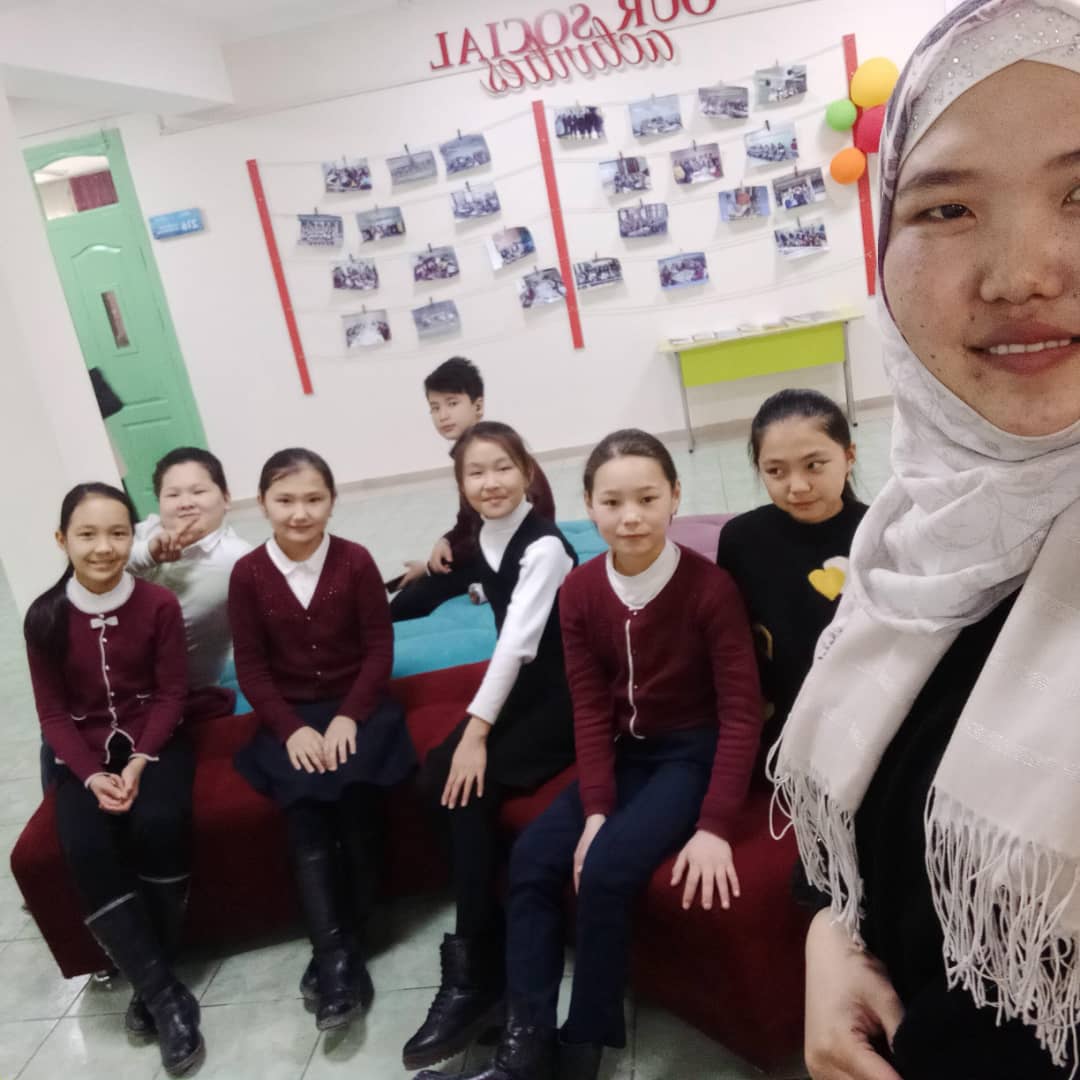 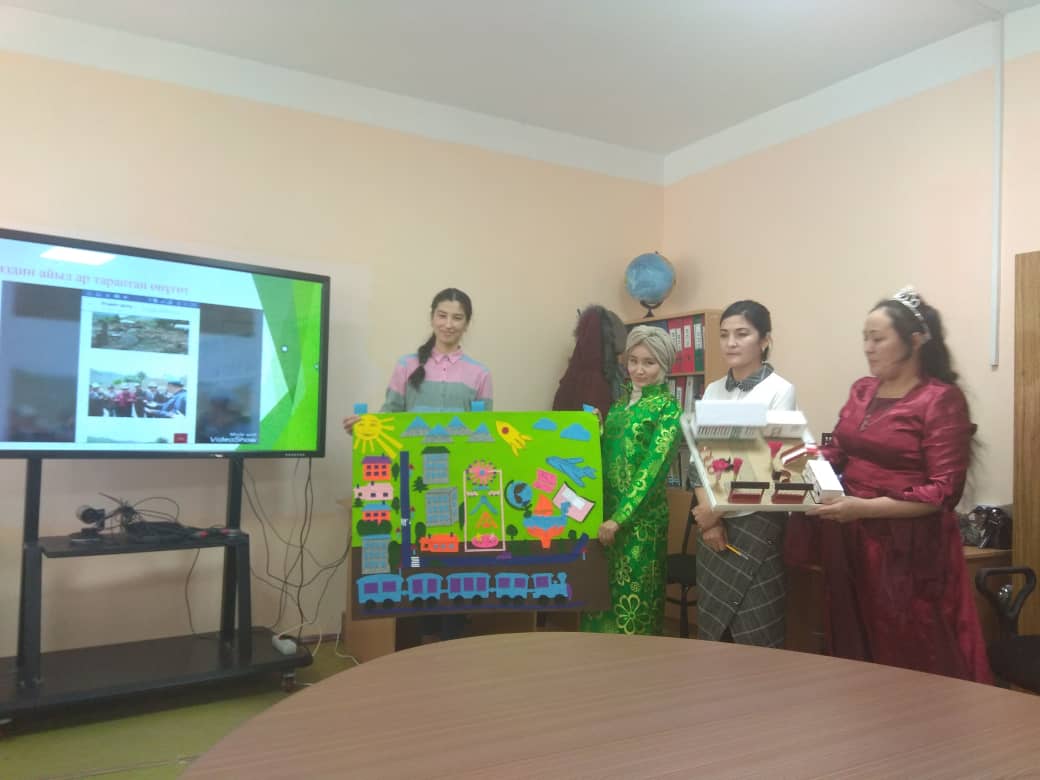 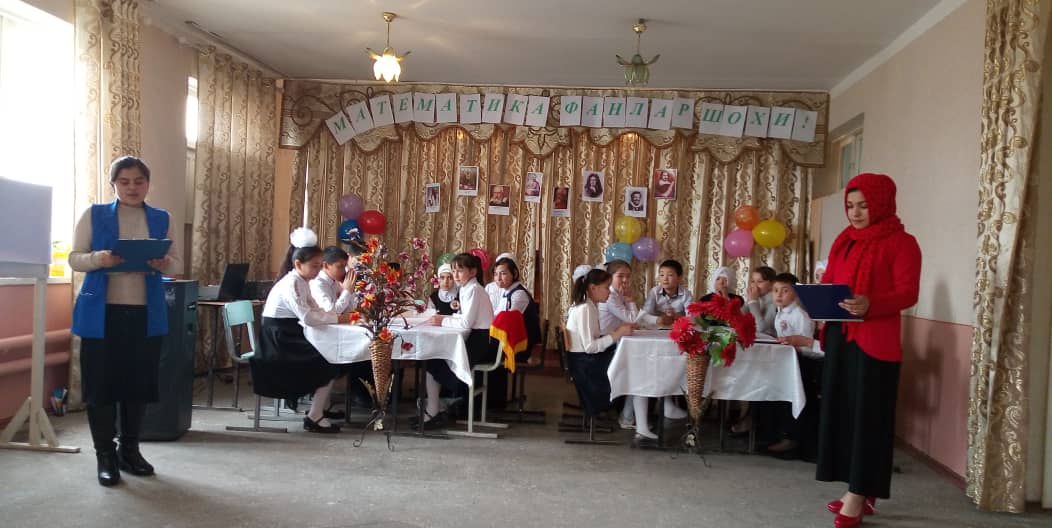 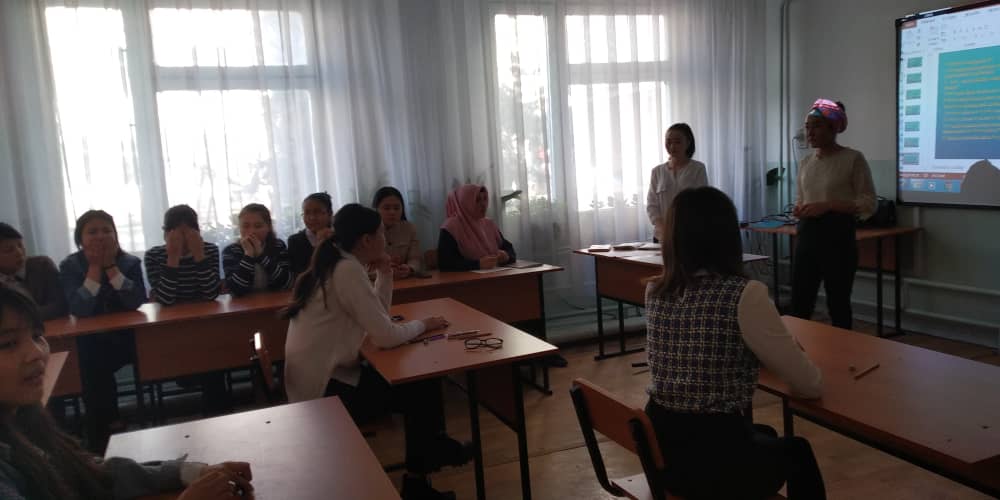 Заманбап китепкана, окуу залы
AVN,Wi-Fi
DATA
ОшМУда
Борборлор
Заманбап аудиториялар
Электрондук китепкана
студенттер үчүн бардык шарттар
Медиа
түзүлгөн
Тест
Компьютердик борбор
Жайкы спорт аянтчасы
Студенттин
      сергек жашоосу, 
ден соолугун сактоосу
  жана 
       эс алуусу 
  үчүн  бул
     мекемелер  иштейт
ОшМунун профилак-торийи
Спорттук залы
Ак Буура эс алуу борбору
Үмүт пансионаты
Көңүл бурганыңыздар үчүн 
чоң рахмат! 

Урматтуу абитуриент, биздин адистикти тандаганды унутпаңыз!